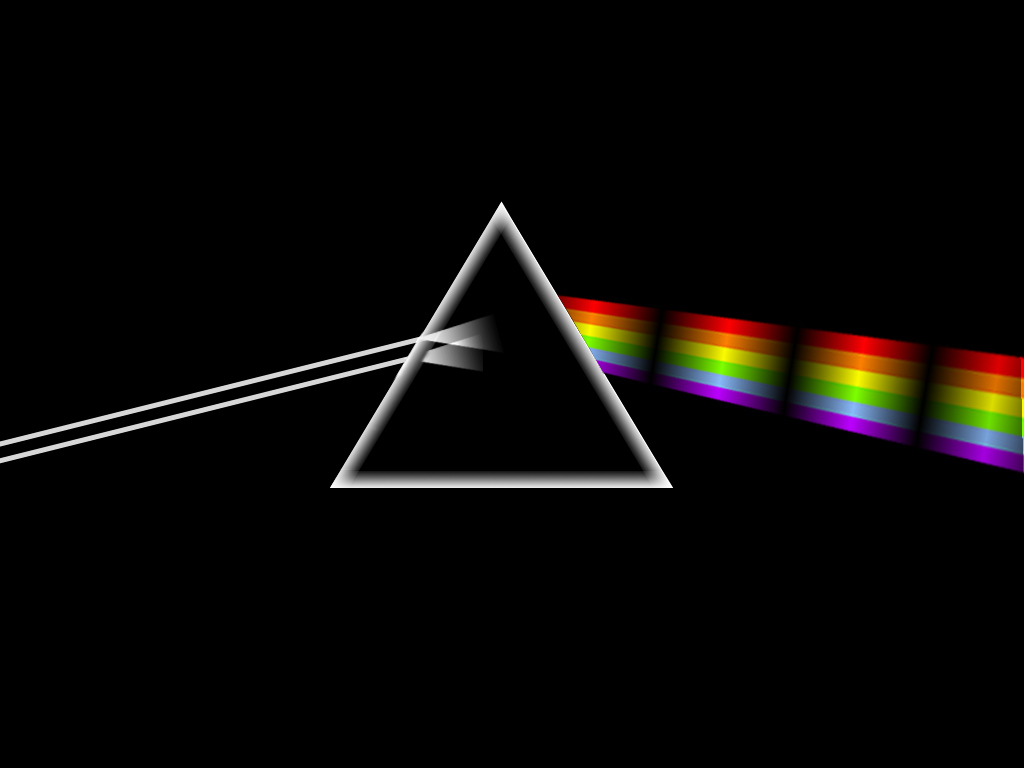 CHARA 2017: Year 13 Science Review – Adaptive Optics and Open Access
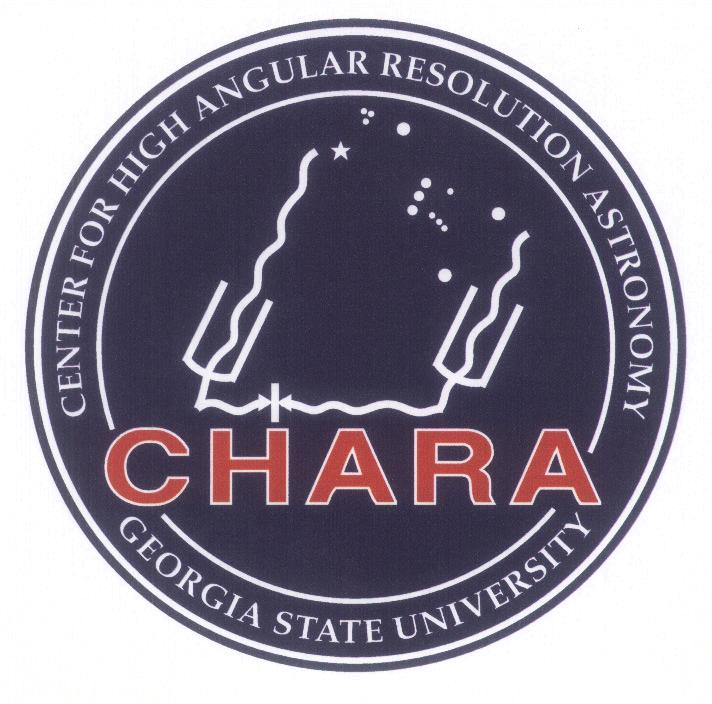 VEGA Recent results and ongoing programs
Anthony Meilland
and the VEGA team
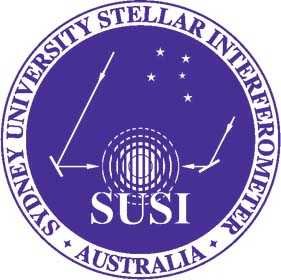 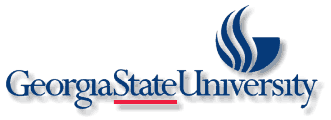 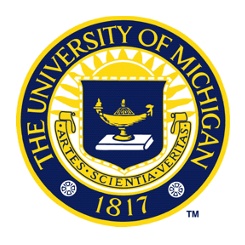 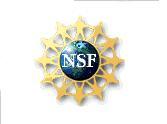 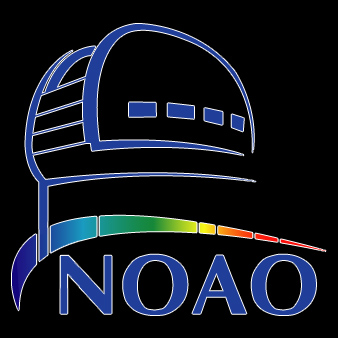 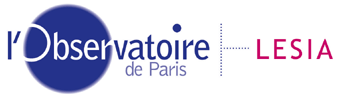 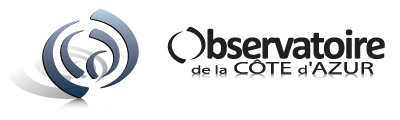 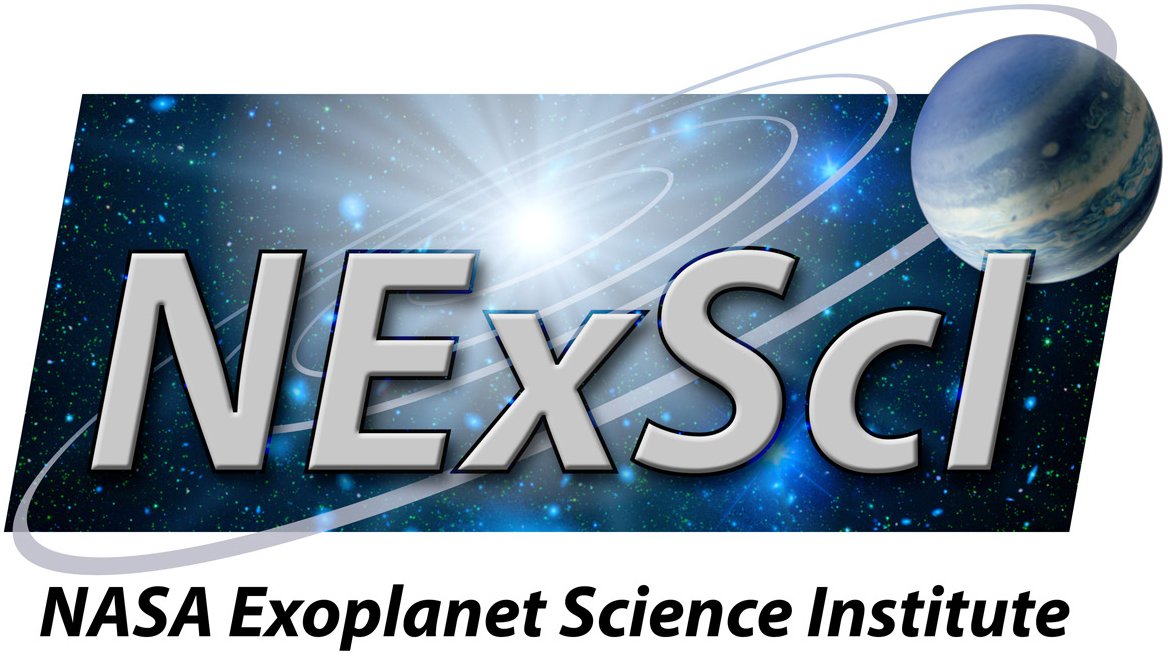 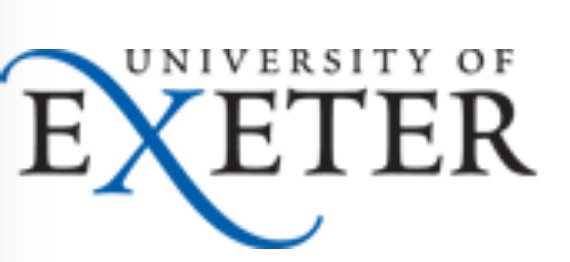 The VEGA instrument
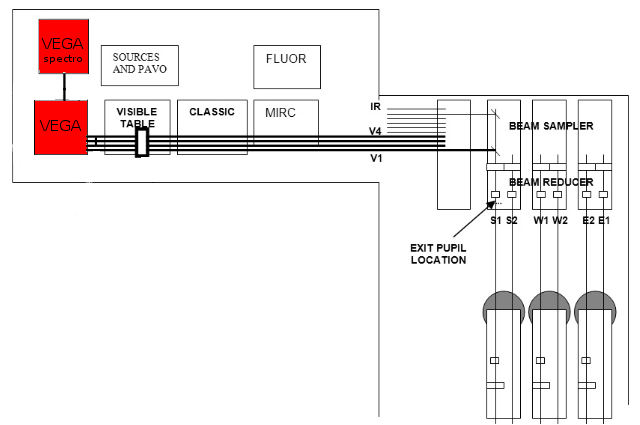 4-beams visible combiner  (3 in standard modes)

Self-Track, CLIMB, MIRC(4T), or self-track + CLIMB (4T)  

Two cameras : Blue & Red

Three spectral resolutions:
R3: R = 1700      Δλ = 150nm
R2: R = 5000      Δλ = 45nm
R1: R = 30000    Δλ = 8nm

Tunable λ : 480-870nm

Two Standard modes :
R2_656 : R@656nm & B@486nm
R2_720 : R@720nm & B@580nm
The VEGA instrument
Two types of data reduction
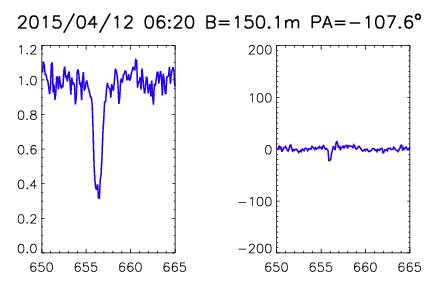 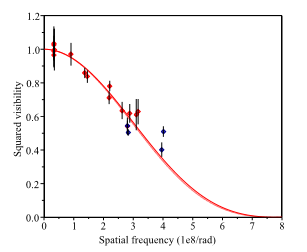 v(λ)
φ(λ)
V²
The VEGA instrument
Two types of data reduction
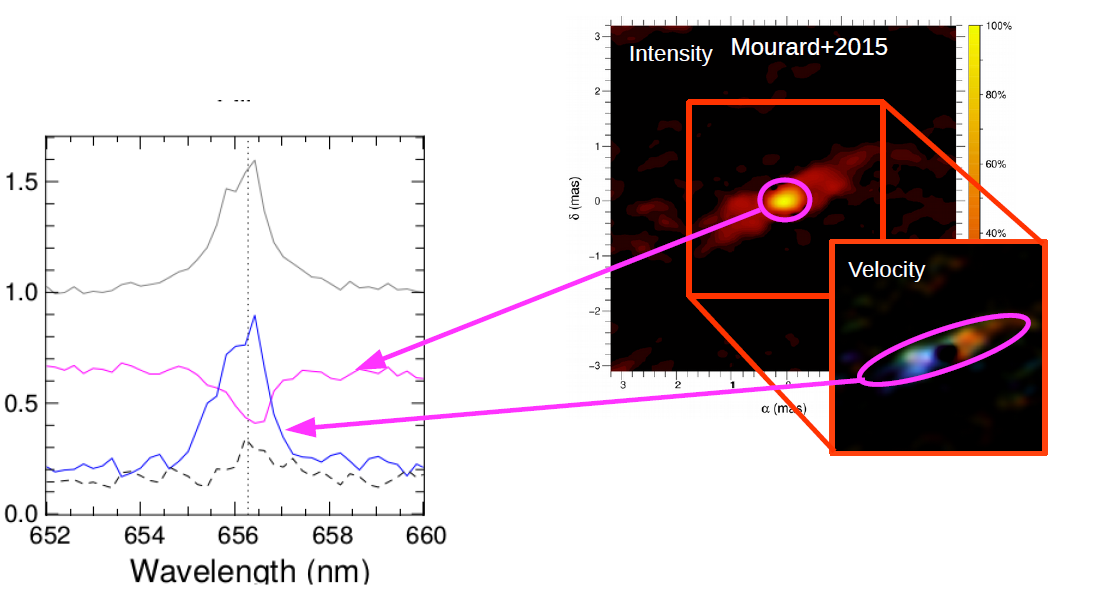 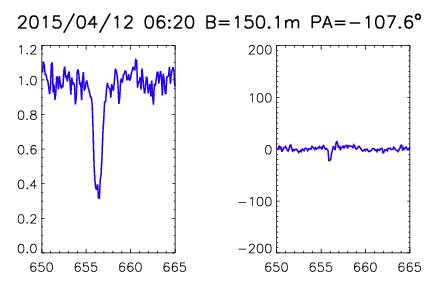 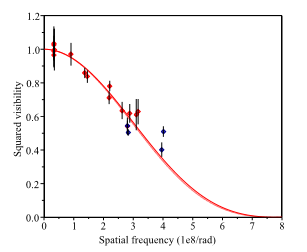 v(λ)
φ(λ)
Integral field spectroscopy 
With sub-mas spatial resolution
V²
VEGA Science Programs
55 Programs in a decade
Other
Pulsating Stars
Radiative Wind
Surface brightness
YSO
Exoplanets
Host Stars
B[e] Stars
Environments
Diameters
Asteroseismic
Be Stars
Fundamental parameters of stars
Giants
Stellar 
surface
Binarity
Rotation
roAp
Metal Poor
Hierachical
Systems
Atmosphere
Interacting
Binary
Eclipsing Binary
VEGA Science Programs
35 Publications in refereed Journals
Other
Pulsating Stars
Radiative Wind
Surface brightness
YSO
Exoplanets
Host Stars
B[e] Stars
Environments
Diameters
Asteroseismic
Be Stars
Fundamental parameters of stars
Giants
Stellar 
surface
Binarity
Rotation
roAp
Metal Poor
Hierachical
Systems
Atmosphere
Interacting
Binary
Eclipsing Binary
VEGA Science Programs
5 publications in 2016 and already 2 for 2017…
Nardetto+ 2016
Mendigutia+ 2017
Other
Pulsating Stars
Radiative Wind
Surface brightness
Ligi+ 2016
YSO
Perraut+ 2016
Exoplanets
Host Stars
B[e] Stars
Environments
Diameters
Asteroseismic
Be Stars
Fundamental parameters of stars
Giants
Stellar 
surface
Binarity
Rotation
roAp
Metal Poor
Hierachical
Systems
Atmosphere
Interacting
Binary
Eclipsing Binary
Challouf+ 2017
Perraut+ 2016
Nemravova+ 2016
VEGA New publications
5 publications in 2016 and already 2 for 2017…
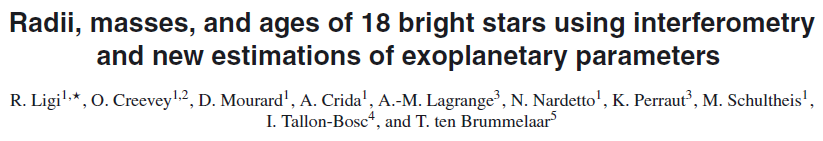 Other
Pulsating Stars
Radiative Wind
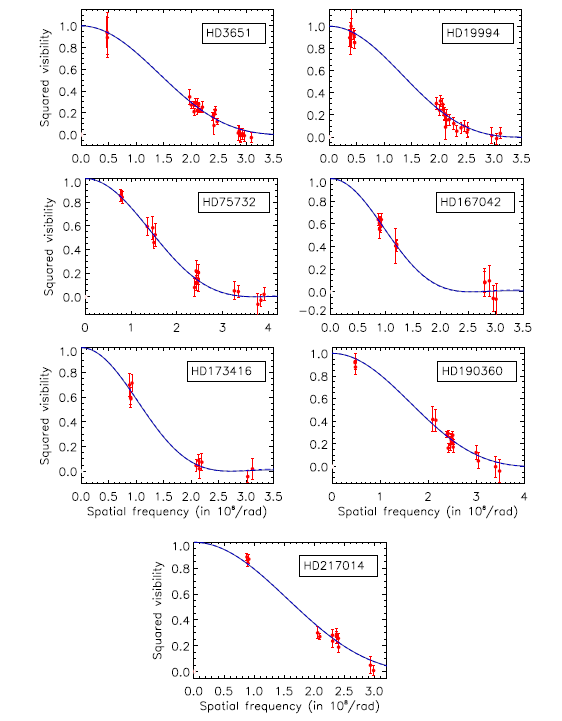 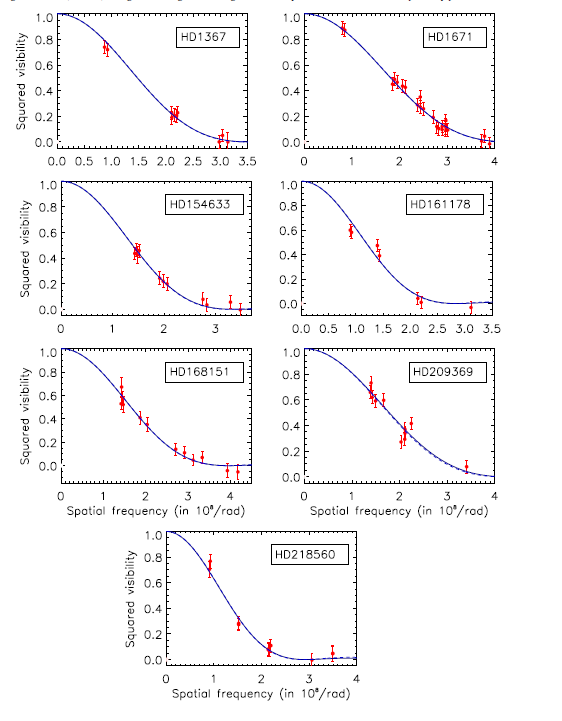 Surface brightness
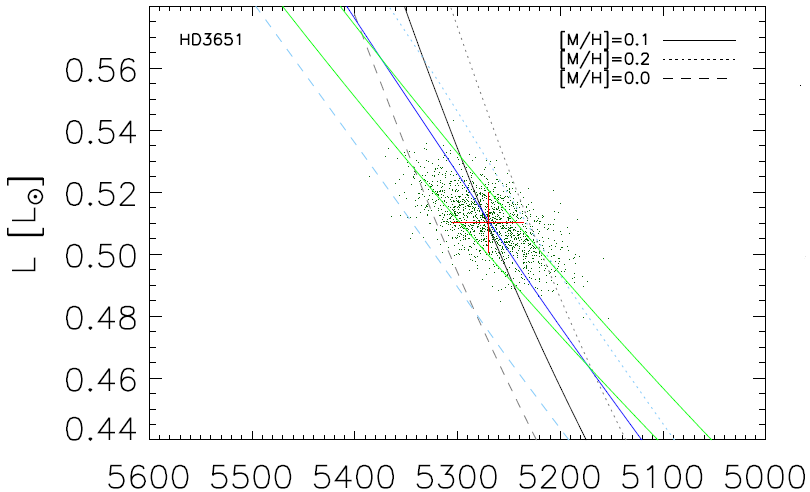 YSO
Exoplanets
Host Stars
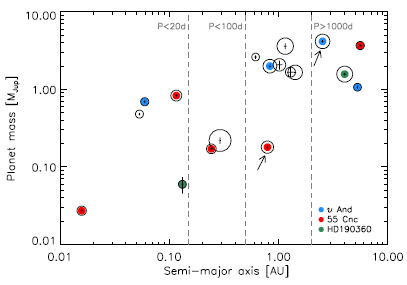 B[e] Stars
Environments
Diameters
Asteroseismic
Be Stars
Funmatental parameters of star
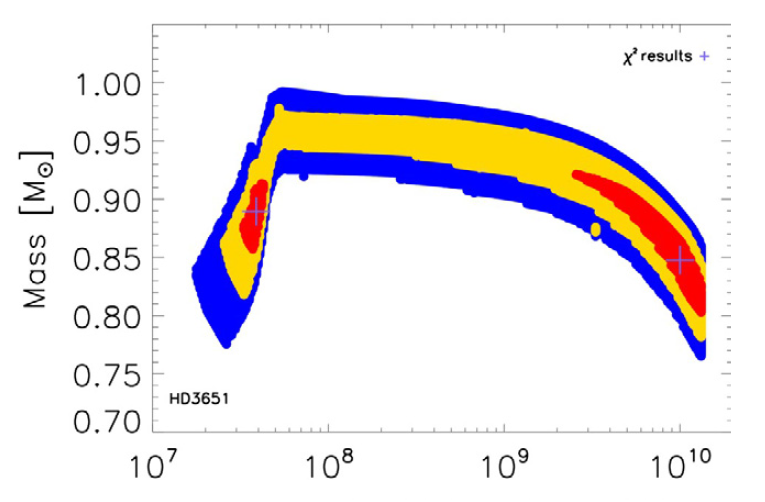 Giants
Stellar 
surface
Binarity
Rotation
roAp
Metal Poor
Planet mass & distance
Inpendant Angular diameters
Hierachical
Systems
Atmosphere
Interacting
Binary
Eclipsing Binary
L, M , Teff and Age
VEGA New publications
5 publications in 2016 and already 2 for 2017…
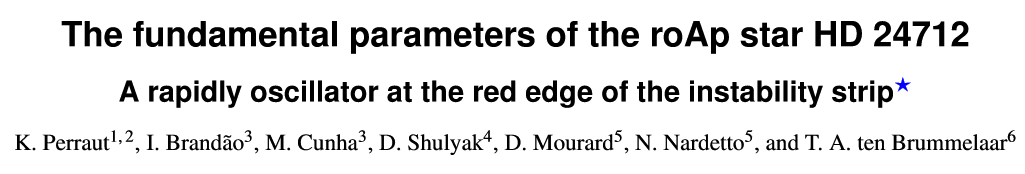 Other
Pulsating Stars
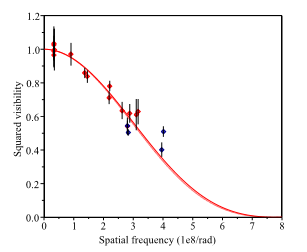 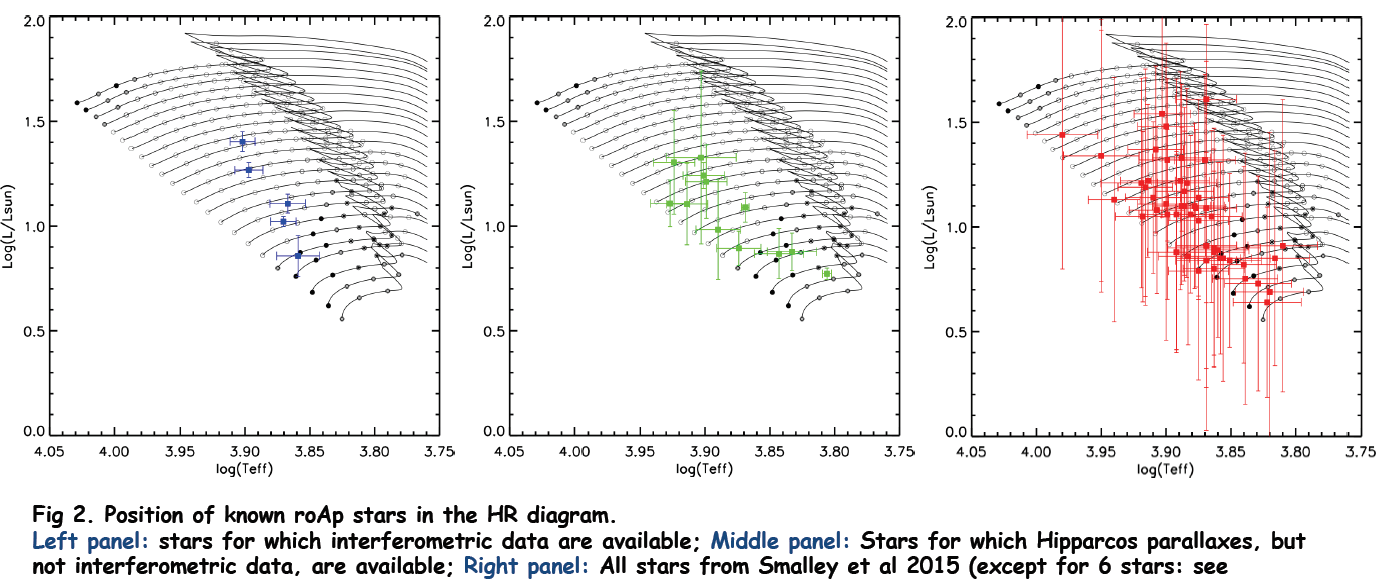 Radiative Wind
Surface brightness
YSO
Exoplanets
Host Stars
Hipparcos +
B[e] Stars
Environments
All stars
Hipparcos
Interferometry
Diameters
Asteroseismic
Be Stars
Funmatental parameters of star
Giants
Stellar 
surface
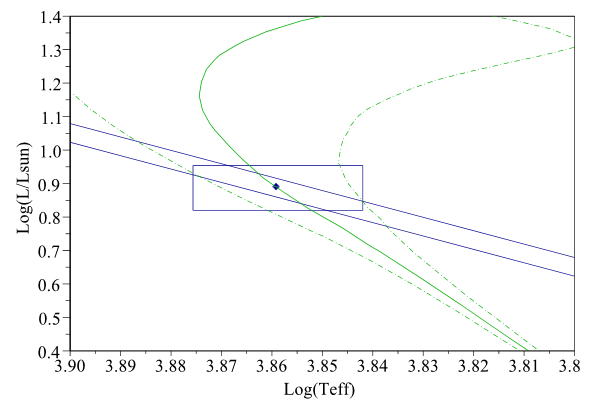 Binarity
Rotation
roAp
Metal Poor
One more star in Karine Perraut VEGA mini survey to refine fundamental stellar parameters of these rapidly oscillating Ap stars
Hierachical
Systems
Atmosphere
Interacting
Binary
Eclipsing Binary
VEGA New publications
5 publications in 2016 and already 2 for 2017…
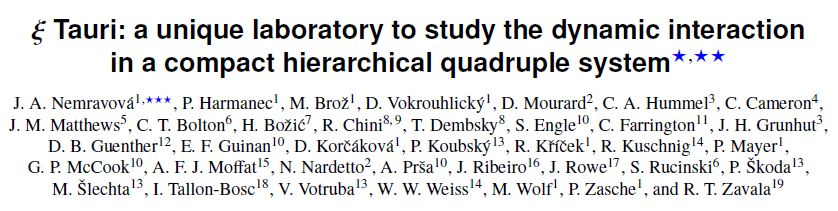 Other
Pulsating Stars
Radiative Wind
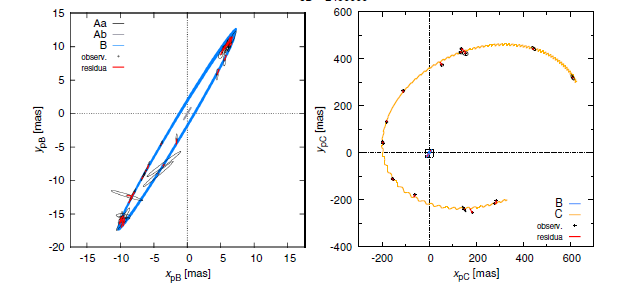 Surface brightness
Hierachical systems are amazing 
Laboratories for stellar physics

Stellar parameters of the 
4 components of the system

Multi-technique study
Photomety
 Spectroscopy
Interferometry
Astrometry
YSO
Exoplanets
Host Stars
B[e] Stars
Environments
Diameters
Asteroseismic
Be Stars
Funmatental parameter of star
Giants
Stellar 
surface
Binarity
Rotation
roAp
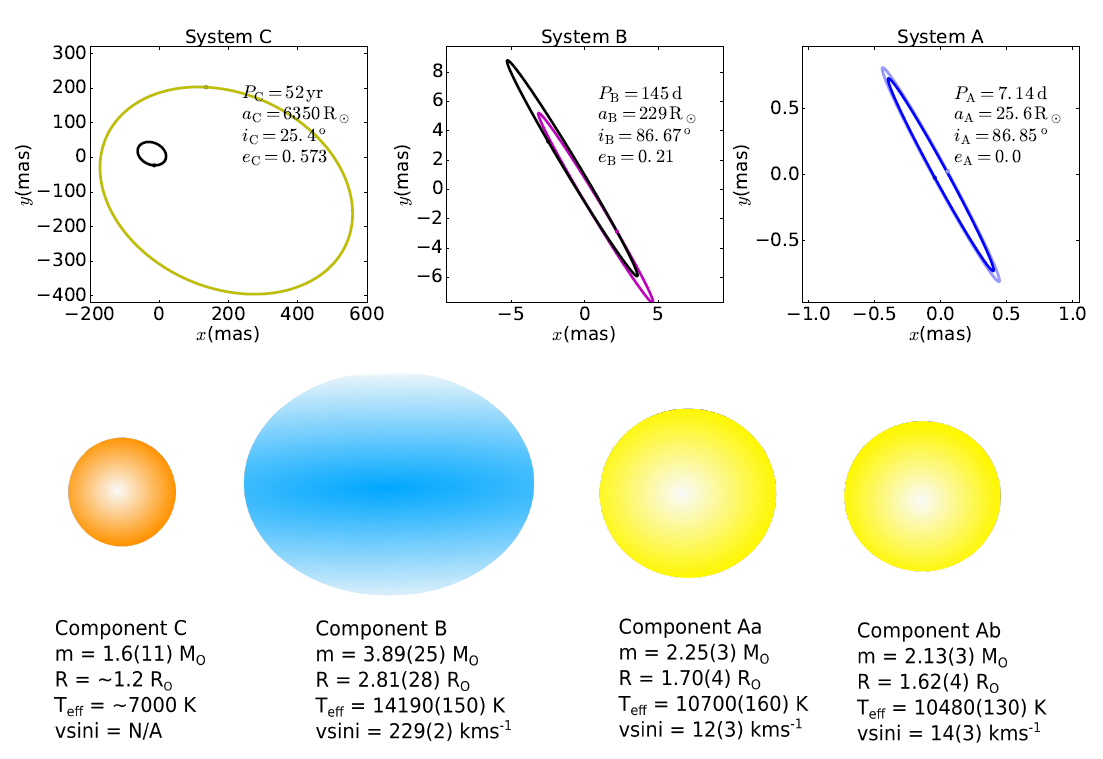 Metal Poor
Hierachical
Systems
Atmosphere
Interacting
Binary
Eclipsing Binary
VEGA New publications
5 publications in 2016 and already 2 for 2017…
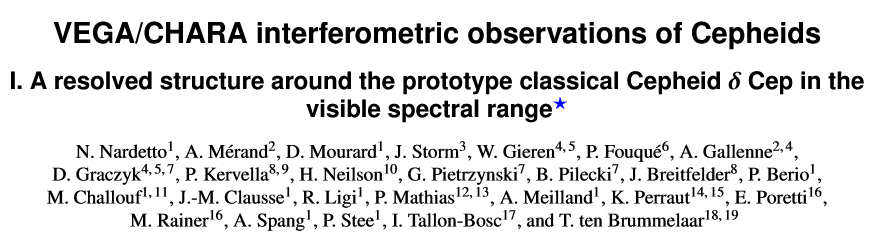 Other
Pulsating Stars
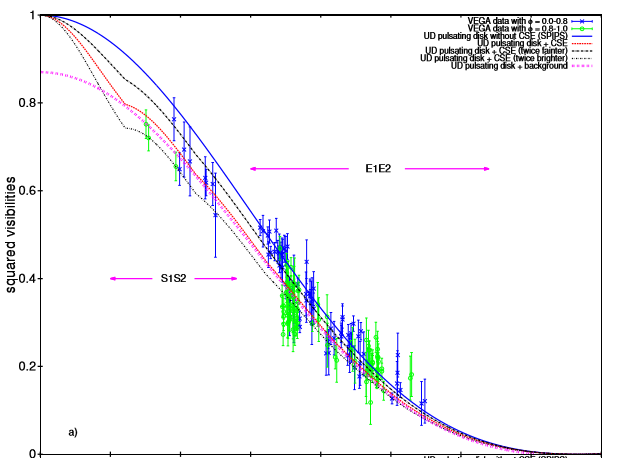 Radiative Wind
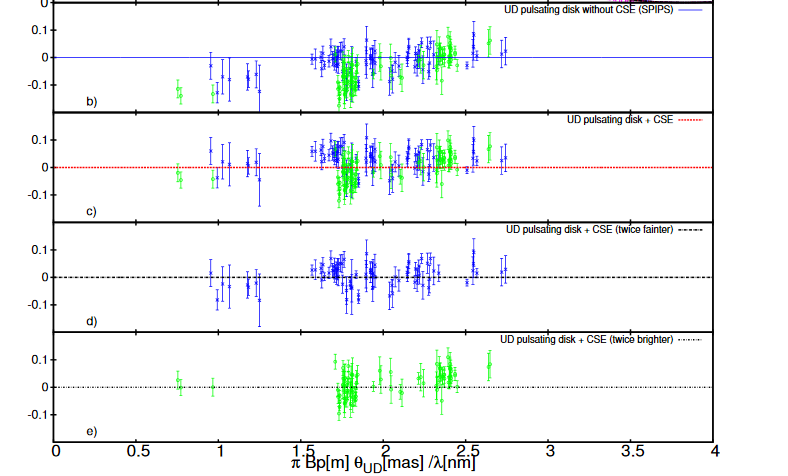 Surface brightness
Overresolved component
YSO
Exoplanets
Host Stars
B[e] Stars
Environments
Diameters
Asteroseismic
Be Stars
Funmatental parameters of star
Giants
Stellar 
surface
Binarity
Rotation
roAp
Metal Poor
Hierachical
Systems
Atmosphere
Interacting
Binary
Eclipsing Binary
VEGA New publications
5 publications in 2016 and already 2 for 2017…
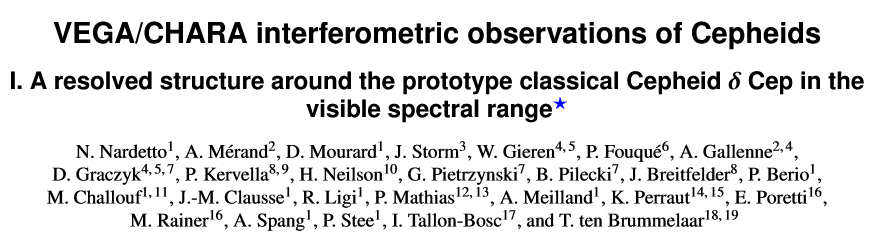 Other
Pulsating Stars
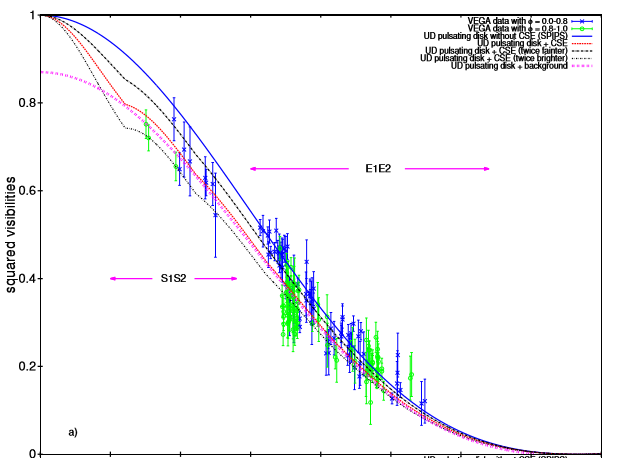 Radiative Wind
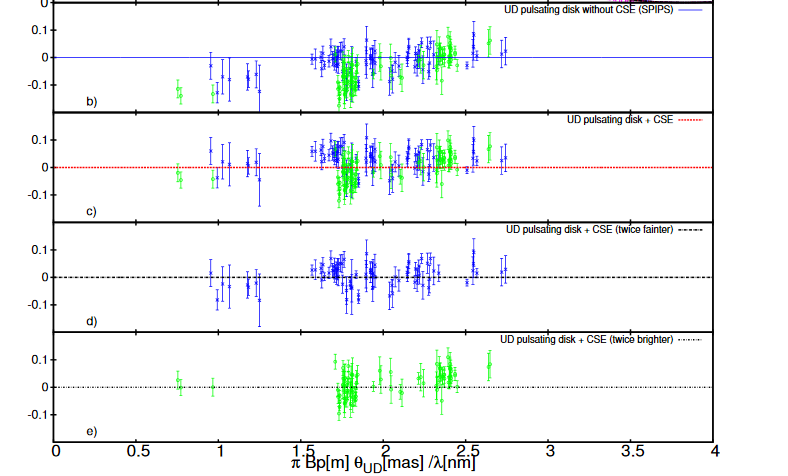 Surface brightness
Overresolved component
YSO
Exoplanets
Host Stars
B[e] Stars
Environments
Diameters
Asteroseismic
Be Stars
Funmatental parameters of star
Giants
Stellar 
surface
Binarity
Rotation
roAp
Metal Poor
Hierachical
Systems
Atmosphere
Interacting
Binary
Eclipsing Binary
VEGA New publications
5 publications in 2016 and already 2 for 2017…
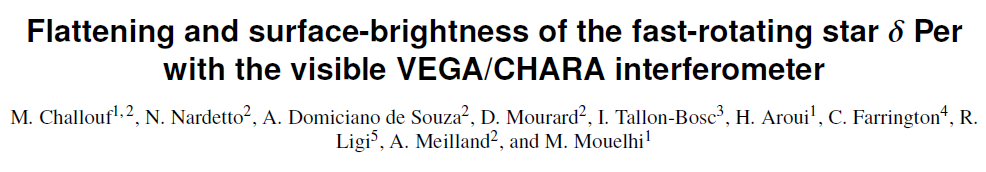 Other
Pulsating Stars
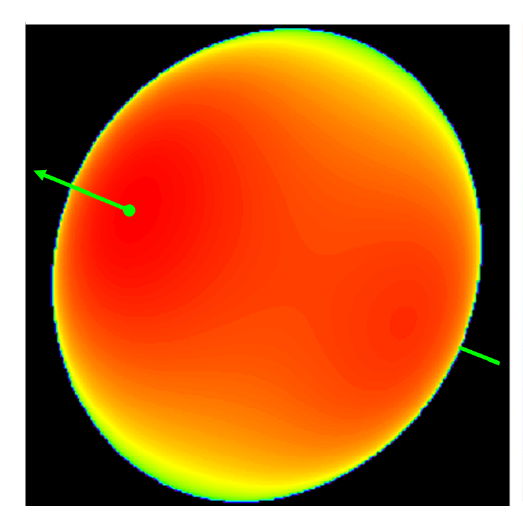 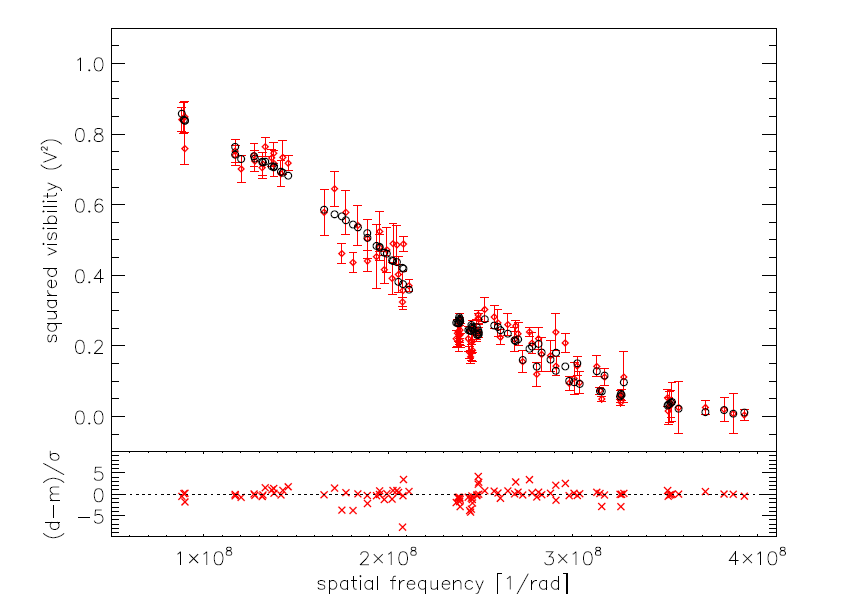 Radiative Wind
Surface brightness
YSO
Exoplanets
Host Stars
B[e] Stars
Environments
Diameters
Asteroseismic
Be Stars
Funmatental parameter of star
Giants
Stellar 
surface
Binarity
Rotation
roAp
Metal Poor
Hierachical
Systems
Atmosphere
θ=0.544±0.007mas
Flattening of 1.121±0.013
57% of Critical Velocity
Interacting
Binary
Eclipsing Binary
VEGA New publications
5 New publications in 2016 and already 2 for 2017…
VEGA and YSO
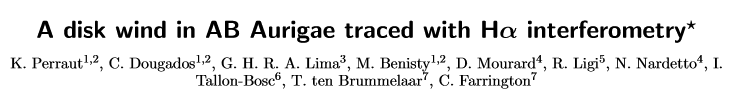 Other
Pulsating Stars
Radiative Wind
NOAO 2015
Surface brightness
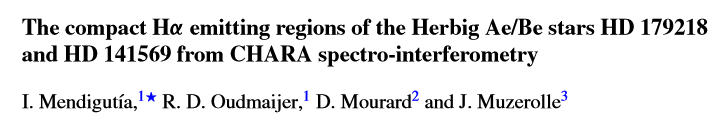 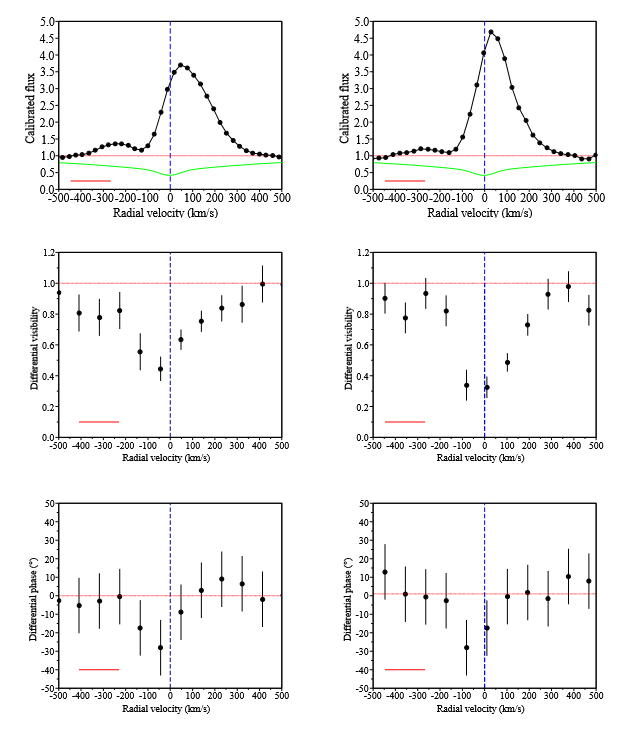 YSO
Exoplanets
Host Stars
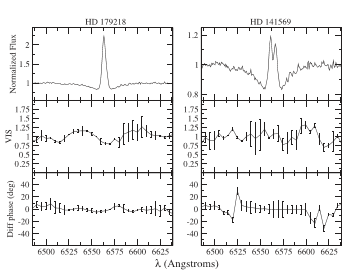 B[e] Stars
Environments
Diameters
Asteroseismic
Be Stars
Circumstellar 
Environment in Hα
Geometry
Kinematics
Funmatental parameter of star
Giants
Stellar 
surface
Binarity
Rotation
roAp
Metal Poor
Hierachical
Systems
Atmosphere
Interacting
Binary
Eclipsing Binary
Disk  wind
Compact Keplerian disk ?
VEGA 2016 Observations
V52
Cepheids
Other
Pulsating Stars
Radiative Wind
Surface brightness
YSO
V01
Exoplanets
Host Stars
B[e] Stars
Environments
V43
Diameters
V66
Be Survey
Asteroseismic
Be Stars
Fundamental parameters of stars
V59
γ Cas 4T
V67
Giants
Stellar 
surface
Binarity
Rotation
roAp
V16
Metal Poor
Hierachical
Systems
V50
Atmosphere
Interacting
Binary
Eclipsing Binary
VEGA 2016 Observations
68% of good nights
VEGA 2016 Observations
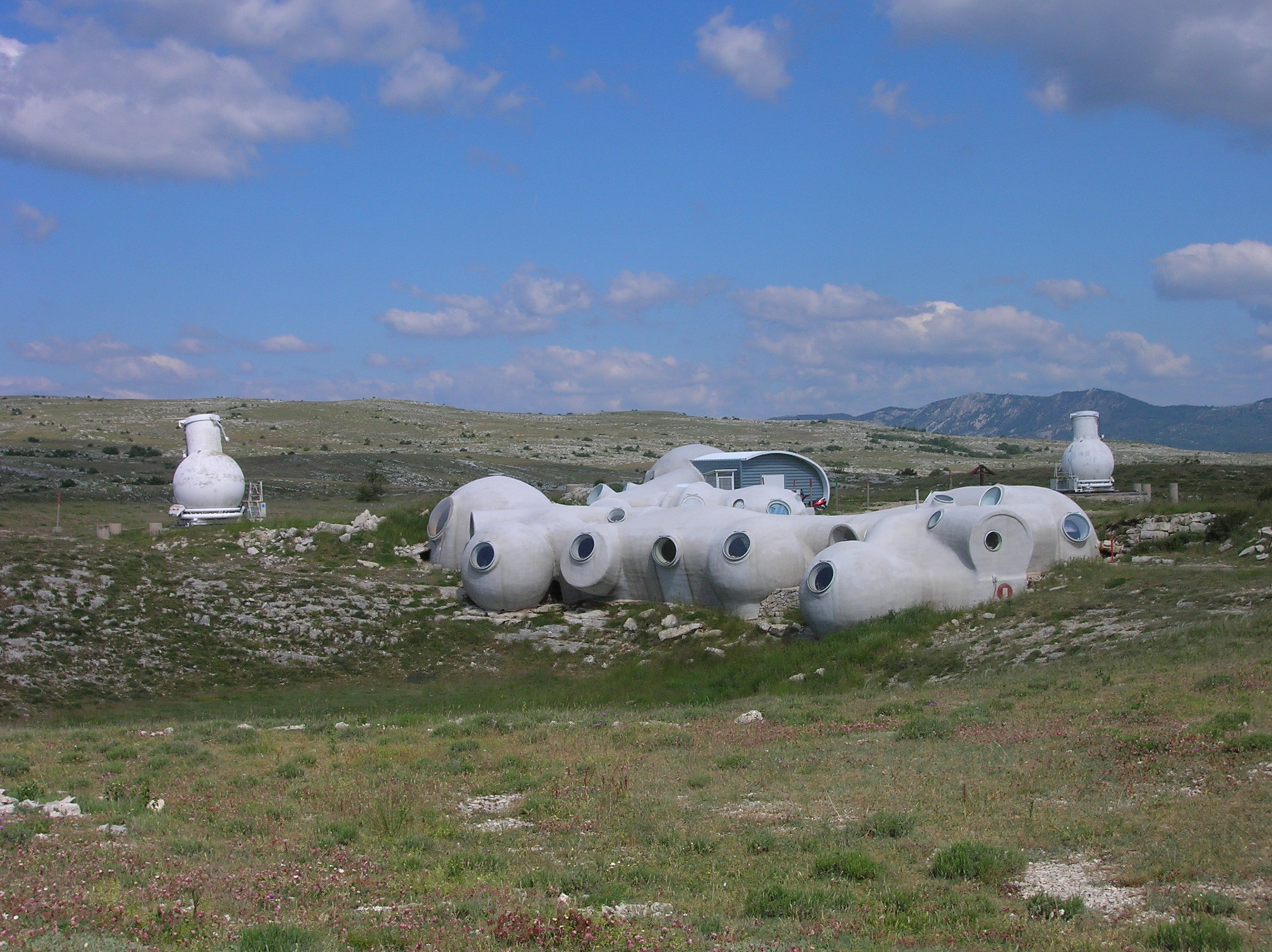 New CHARA/VEGA Control Room 
in the GI2T building
Fred Morand observing almost all remote nights in Calern
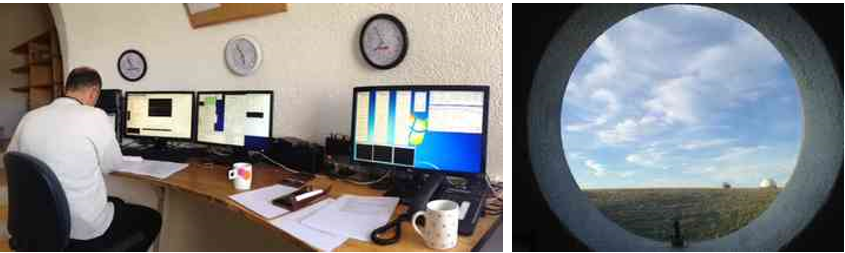 VEGA technical news
New control room in the Old “GI2T” is now fully functional !

New alignment procedure : M10 & Tiptilt => Periscope & M6
	Fully operational now : More reactive & less « dangerous »

Upgrade in the 4T mode  with CLIMB 3T + VEGA 2T tracking
	Tests on γ Cas  show that new procedure is more robust

 New tests on the low resolution mode (R=1700) using CLIMB as tracker
Data taken last week. To be reduced soon

Beginning of simplification of VEGA control software for integrated operation
	Still work to do until training session in Fall 2017… 
	...but our computer Guru Jean-Michel is working on it

Quite a hard time with the upgrade to xUbuntu (Poor Jean-Michel)
VEGA 2017A Programs
5 Runs : March, April, Mai, June, and July
V52
Cepheids
NOAO
Borges Fernandes
Other
Pulsating Stars
Radiative Wind
Surface brightness
NOAO
Jamialahmadi
YSO
NOAO
Ligi
Exoplanets
Host Stars
V68
HD62623
B[e] Stars
Environments
V43
Diameters
Asteroseismic
Be Stars
V66
Be Survey
Fundamental parameters of stars
V69
κ Dra
V67
Giants
Stellar 
surface
Binarity
Rotation
roAp
V16
Metal Poor
NOAO
Albrecht
Hierachical
Systems
V50
Atmosphere
V65
Interacting
Binary
Eclipsing Binary
VEGA 2017A Programs
5 Runs : March, April, Mai, June, and July
V52
Cepheids
NOAO
Borges Fernandes
Other
Pulsating Stars
Radiative Wind
Surface brightness
NOAO
Jamialahmadi
YSO
NOAO
Ligi
Exoplanets
Host Stars
V68
HD62623
B[e] Stars
Environments
V43
Diameters
Asteroseismic
Be Stars
V66
Be Survey
Fundamental parameters of stars
V69
κ Dra
V67
Giants
Stellar 
surface
Binarity
Rotation
roAp
V16
Metal Poor
NOAO
Albrecht
Hierachical
Systems
V50
Atmosphere
V65
Interacting
Binary
Eclipsing Binary
Promising start
Almost Finished
Some highlights on…
The A[e] supergiant HD62623
by Meilland & Millour
Supergiant : A4Iab (about 65Ro)

In fast rotation : vsini=68km/s  (about 50% Vc)

Show the B[e] phenomenon : Strong IR exces (dust) + permited lines + forbidden lines

Binary system strongly suspected (Plets+ 1995)
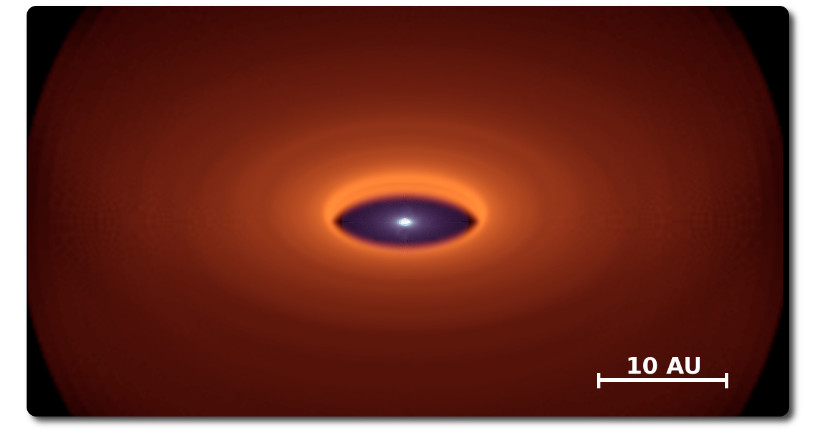 VLTI/MIDI 





MC3D + SIMECA 
Keplerian disk model
Meilland+ 2010
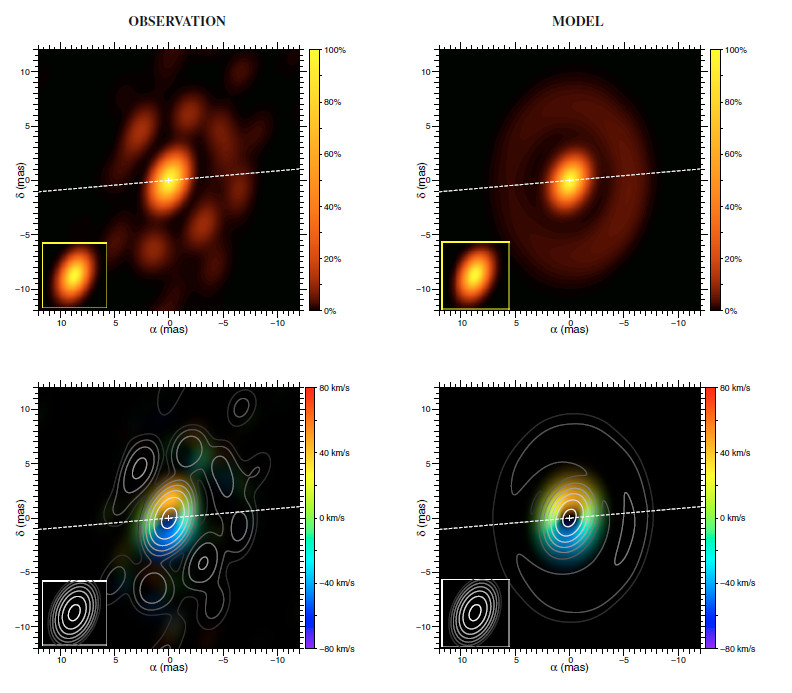 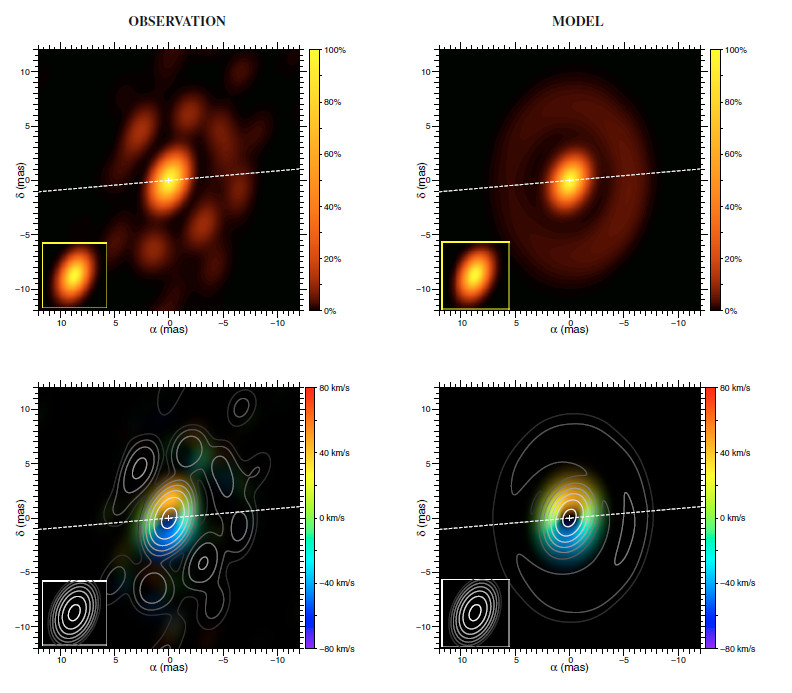 VLTI/AMBER 






     Spectrally resolved images in Brγ
Millour+ 2011
Some highlights on…
The A[e] supergiant HD62623
by Meilland & Millour
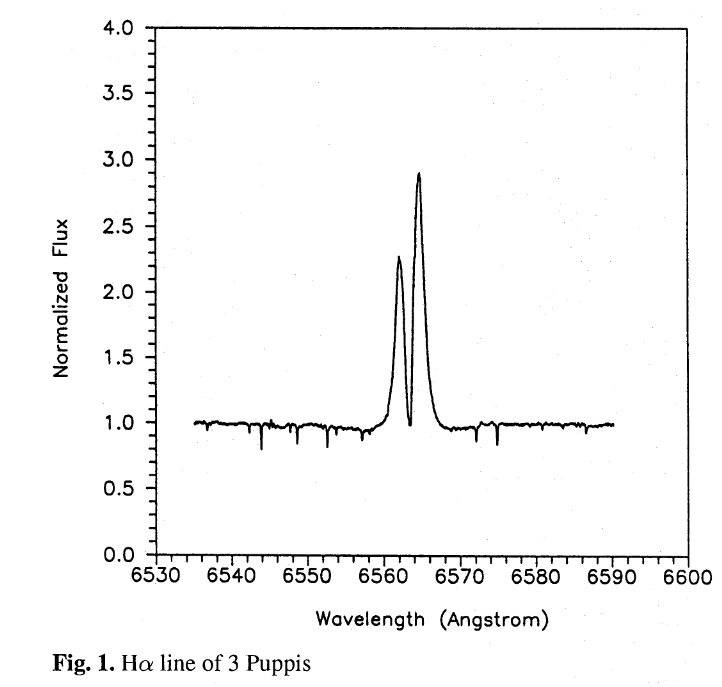 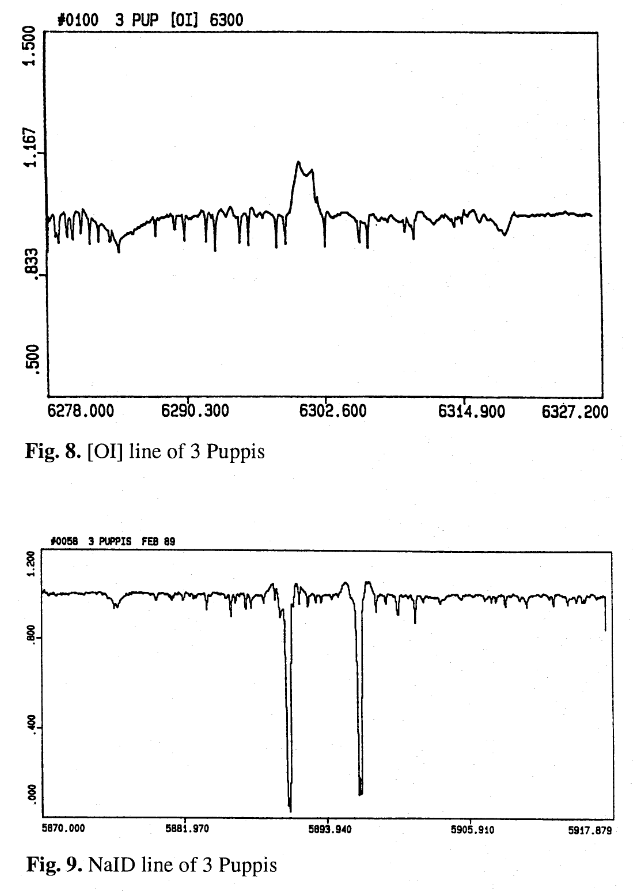 CHARA/VEGA program
Hα
[OI]
Diameter in continuum (D=0.8mas)
Possible flattening in continuum 
Rotation law in gaseous disk :
(Hα, Na, [OI] +Brγ from AMBER)
Na
D2 V2
D3 V3
D V 
D1 V1
From Plets+ 1995
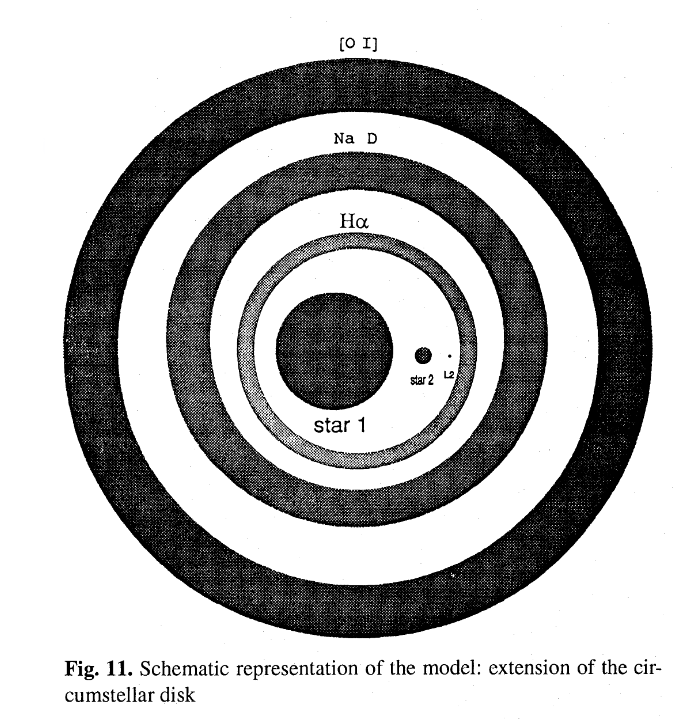 Bright target 
for VEGA mR=3.8
For CLIMB  mK=2.3

But it very very south (δ=-29)  max Alt=27°
Thanks!
VEGA@CHARA 10 Year Anniversary
2007-2017
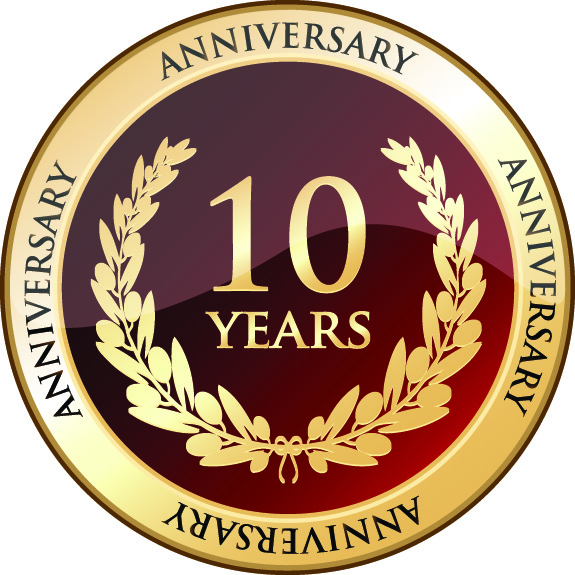 These years have been a great adventure for us

We have add a wonderful series of papers together 

We are still enthusiastic about this relationship

We want to take it further with FRIEND and SPICA

We hope you feel the same…

That sounds like a happy wedding!
...more things about our present and future together in Denis & Marc-Antoine talks